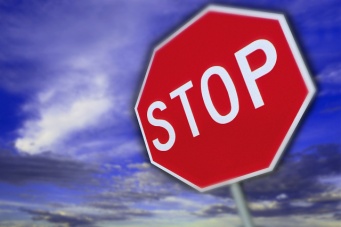 Forbade
Forbidden
Forbid
Hef bannað
Bannaði
Bannað
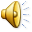 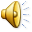 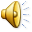 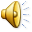 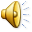 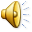 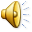 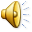 He forbid him to go
Hann bannaði honum að fara